ADG - Discente
O Discente deve ter o APP instalado responder ao questionário
A sequência abaixo ilustra como proceder:
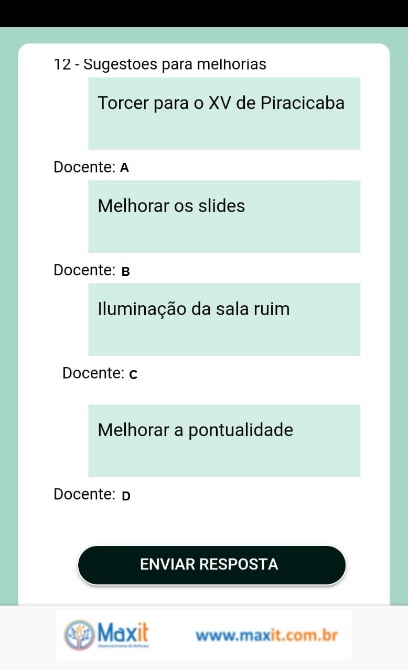 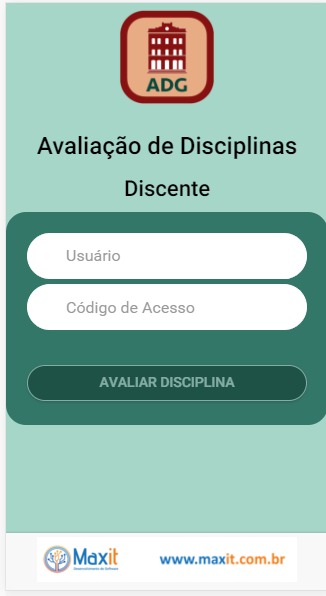 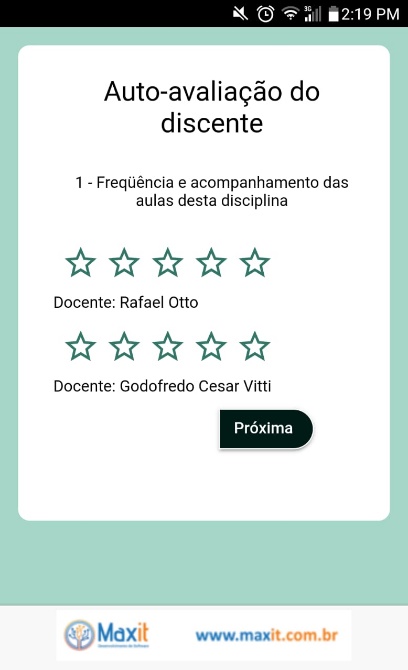 Finalizar o questionário
Clicar em: Enviar resposta
Discente informa:
Usuário: ESALQ 
Código passado pelo docente
E Clicar: Avaliar disciplina
Início do processo de avaliação
A sessão permanece aberta 15 minutos
[Speaker Notes: A descrição da aula deve ser breve.]